РЕЗУЛЬТАТИ ЗНО-2021
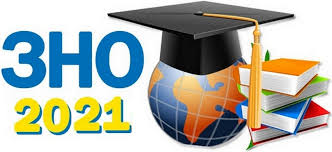 Українська мова і література
Українська мова
Історія України
Математика
Математика (завдання рівня стандарту)
Фізика
Хімія
Біологія
Географія
Англійська мова
Німецька мова
Рейтинг шкіл Черкас 2021 року